Server Workgroup
OCP NIC Community Updatefor Server WGJune 2020OCP NIC SubgroupSub-group Project wiki:  https://www.opencompute.org/wiki/Server/MezzMailing List: https://ocp-all.groups.io/g/OCP-NIC
Agenda
Virtual Sub-group working session 6/9
Mechanical update
Signal Integrity update – PCIe Gen5
Sub-group virtual working session 6/9/2020
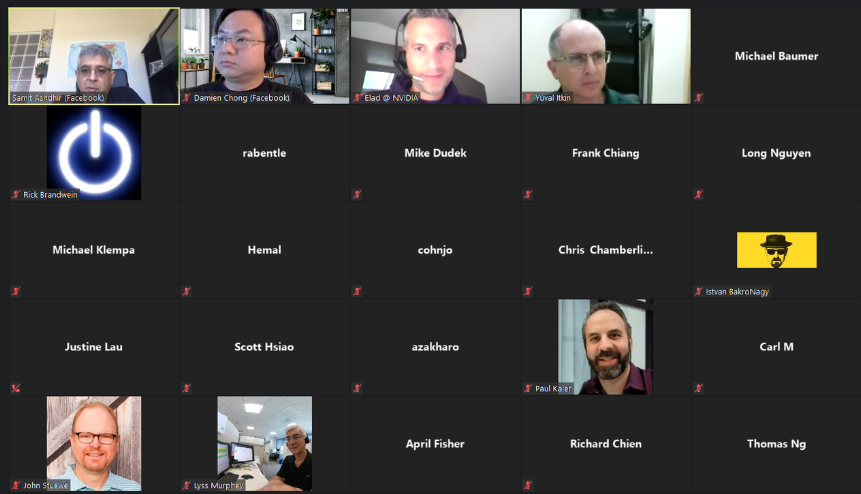 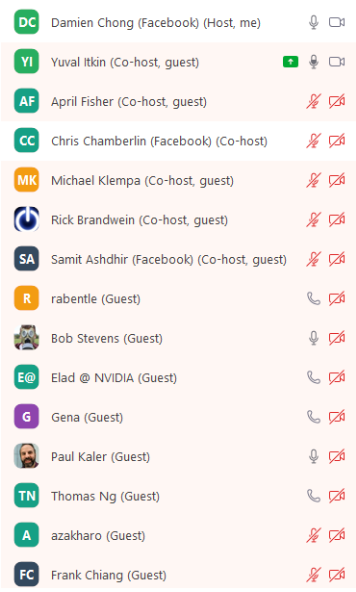 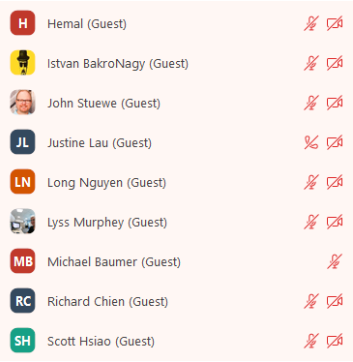 Sub-group virtual working session 6/9/2020
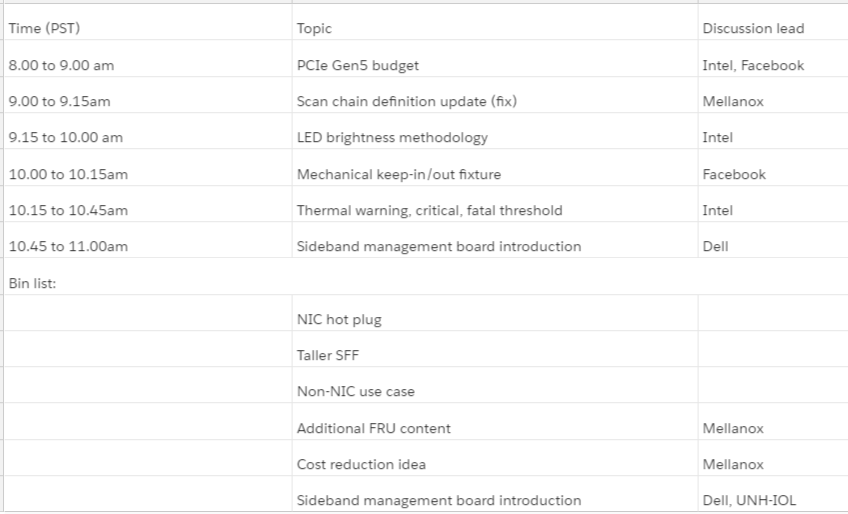 PCIe Gen5 budget & Mechanical Keep-in/Keep-out see later slide
Scan chain definition timing diagram clarified and currently in contributor review. 
LED brightness probe proposed. Some members to try out.
Thermal threshold definition clarified. A recommendation based on Tj(max) in spec debated and no closure 
SFF sideband management board (Xavier) shared. Soliciting feedbacks regarding LFF version (Xavier2). Due to limited time, this topic will spill over to next session as well.
Mechanical Update
Facebook volunteer to create mechanical keep-in and keep-out test fixture.
Initial proposal is clam shell but it was changed to slot-like to cover critical dimension especially bottom 2mm keep-in zone
The fixture would be machined to ensure tight tolerance
Signal Integrity PCIe Gen5
6/9: Working session discussion 
End August (was 6/17): Recommend PCIe Gen5 NIC channel loss candidate and send for mailing list review & feedback
Mid September (was 7/1): Target to finalize and update in spec

SFF NIC-side agreed to -8dB or lower. Final spec likely to be within -5.5dB to -8dB range. 
LFF NIC-side agreed to be -9.5dB following PCIe CEM
We would like to optimize further hence the delay
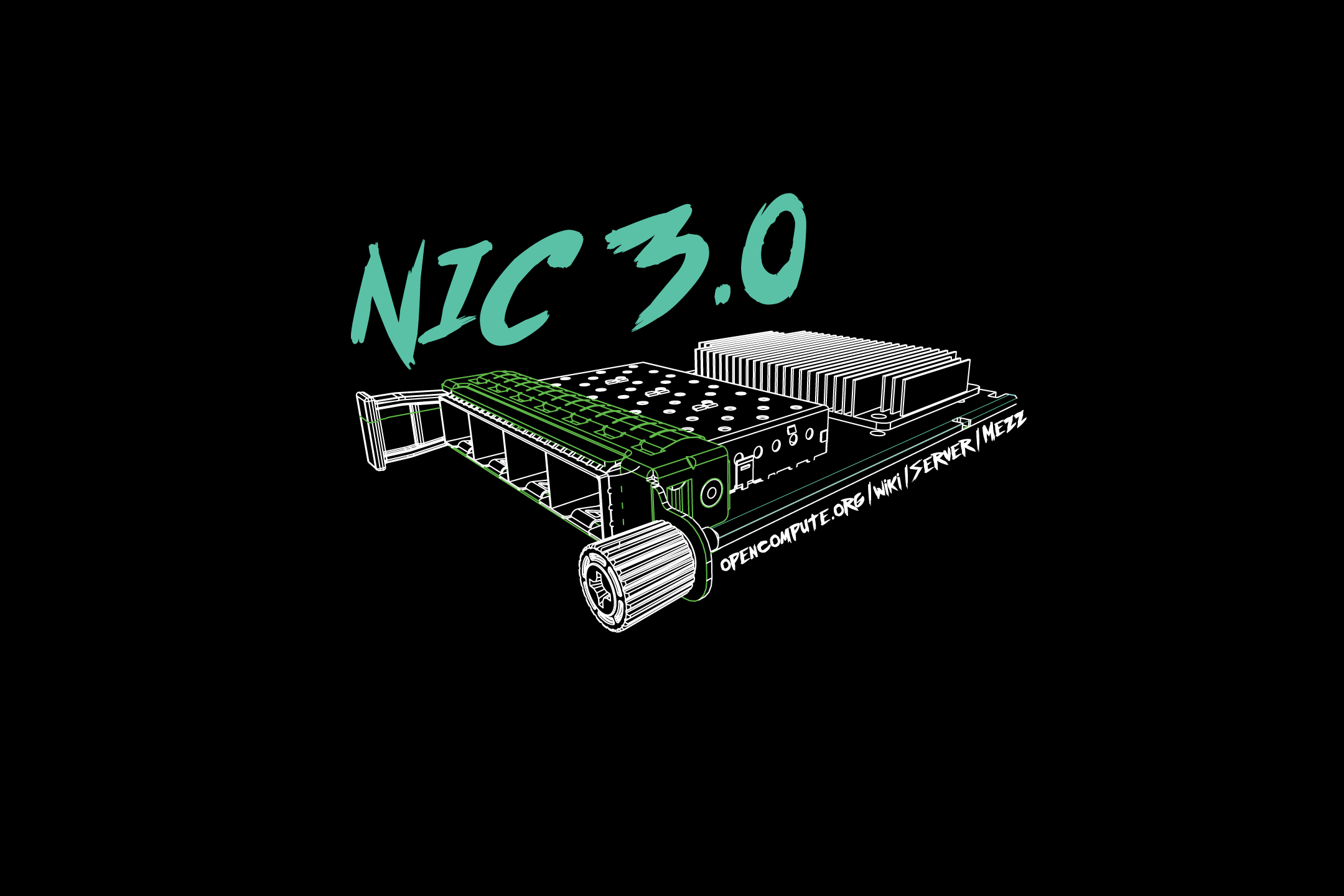 Q&A
March 4-5, 2020